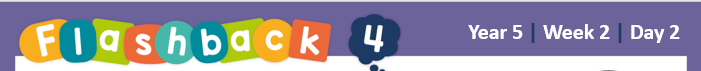 Year 5 | Week 2 | Day 2
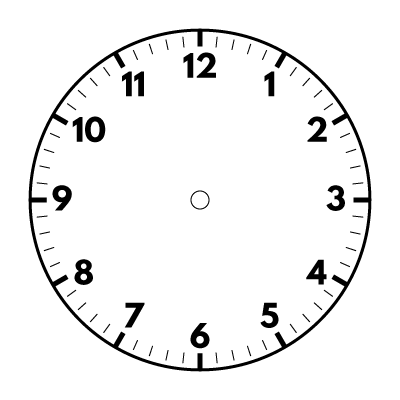 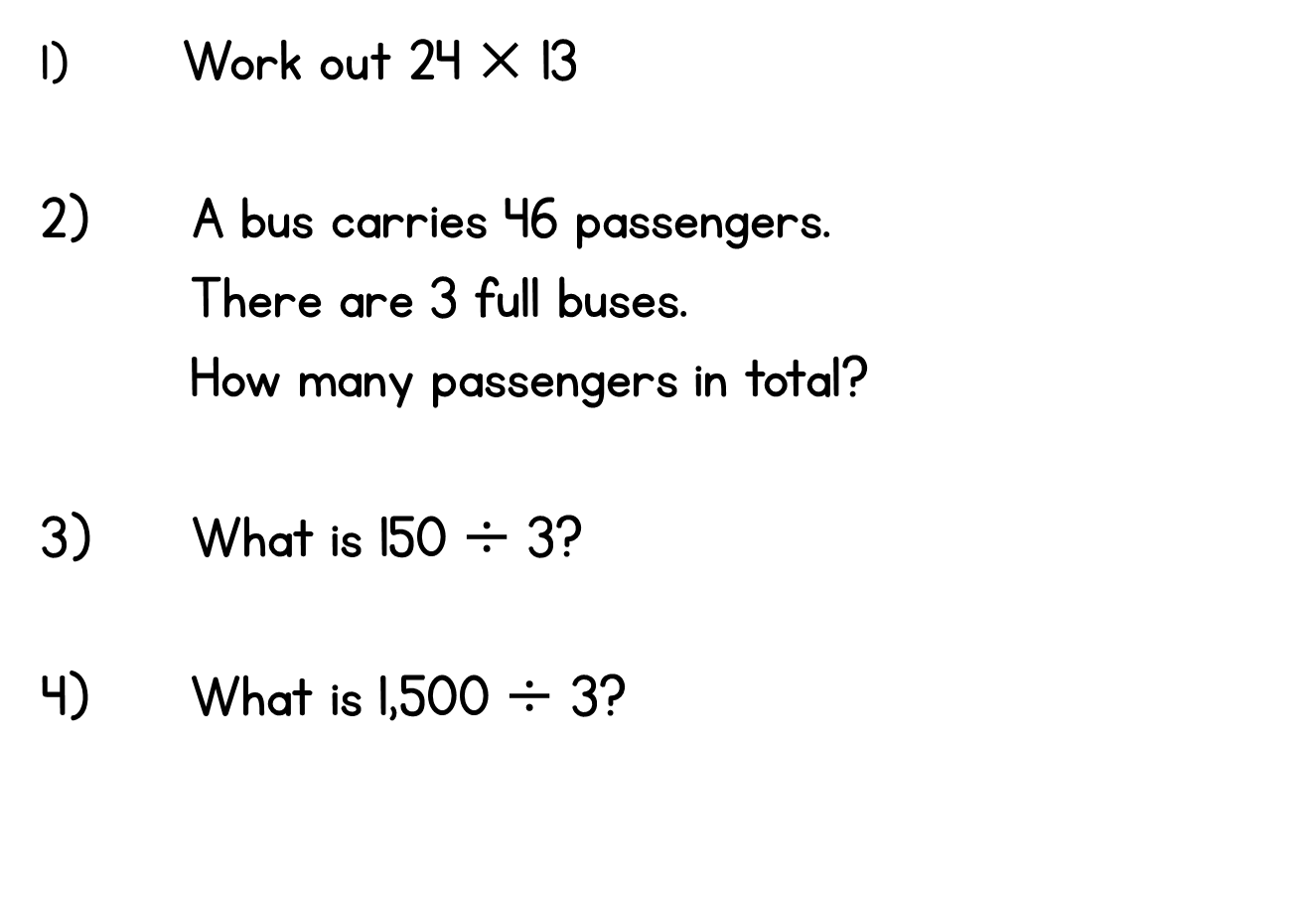 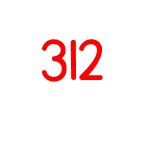 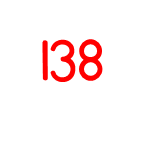 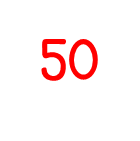 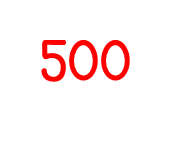 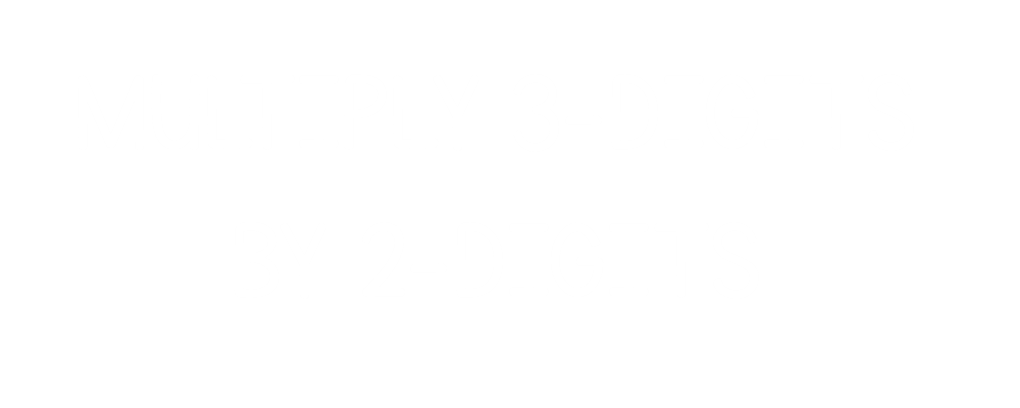 48
480
618
61,800
Let’s do this together in our books.
3
3
9
6
2
3
9
6
2
6
4
0
3
6
3
0
1
1
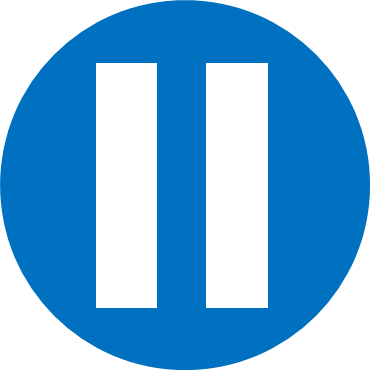 Have a think
Let’s do this together in our books.
6
5
2
1
6
5
2
1
9
7
8
0
1
1
0
4
3
2
1
1
Have a go at the questions 1 - 3 on the worksheet (stick it in)
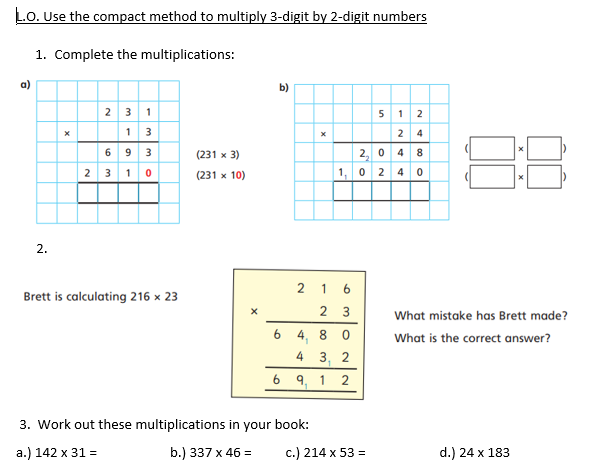 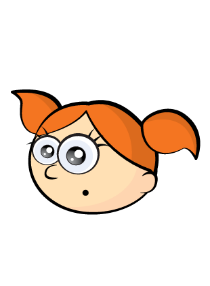 Dora
Teddy
Alex
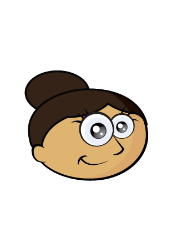 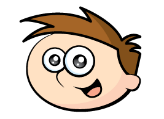 5,208
2,978
7,688
How can we use estimating to help us check who is correct?
20
250
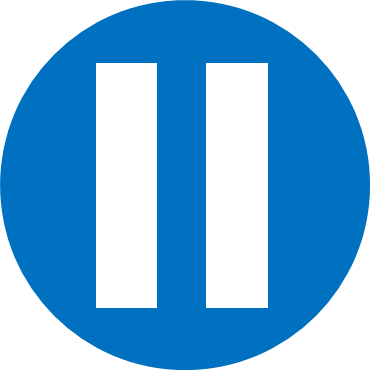 Have a think
60
20
6,000
4,000
Mo orders muffins for a party.
He orders 12 of box A,
20 of box B
and 14 of box C.
How many muffins does Mo order?
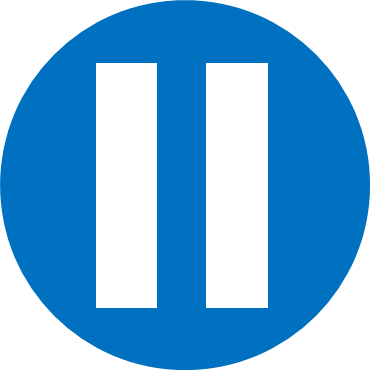 Have a think
Box B
Box C
Box A
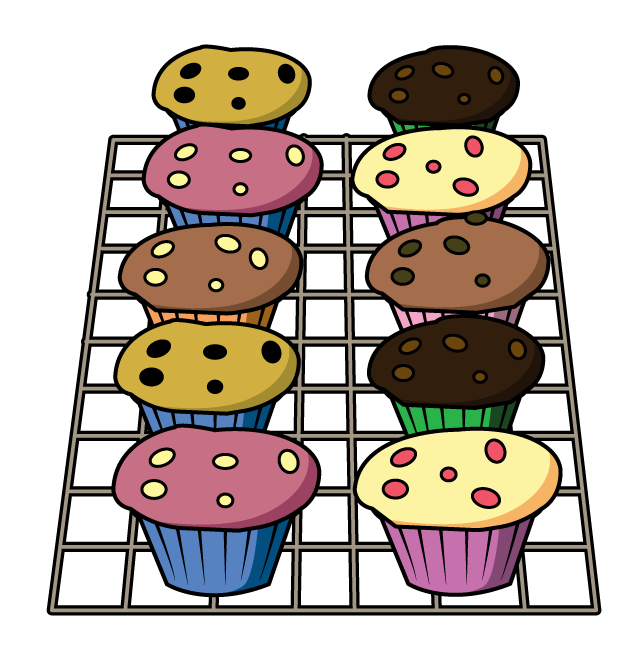 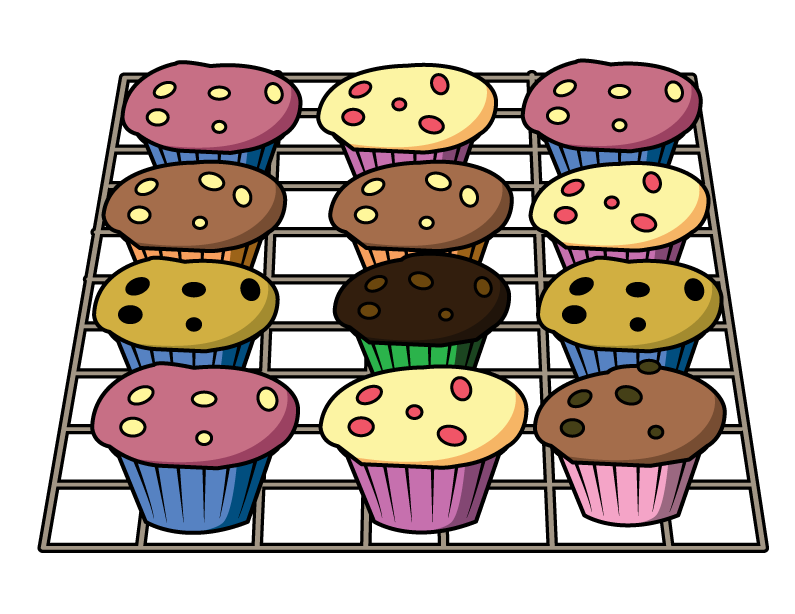 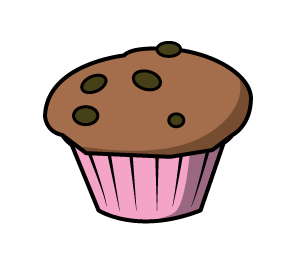 12
200
168
380
380
How many muffins does Mo order?
Each muffin costs 24p. How much does Mo spend on muffins?
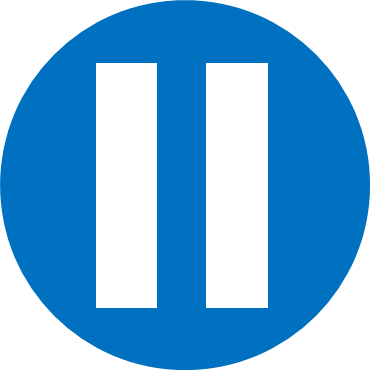 Have a think
9,120p
1
5
2
0
3
7
6
0
0
1
9
1
2
0
1
380
How many muffins does Mo order?
Each muffin costs 24p. How much does Mo spend on muffins?
9,120p
9
1
2
0
£91.20
Have a go at the questions 5 - 8 on the worksheet (don’t stick it in – do the working out in your book) and re-number them 4 - 7
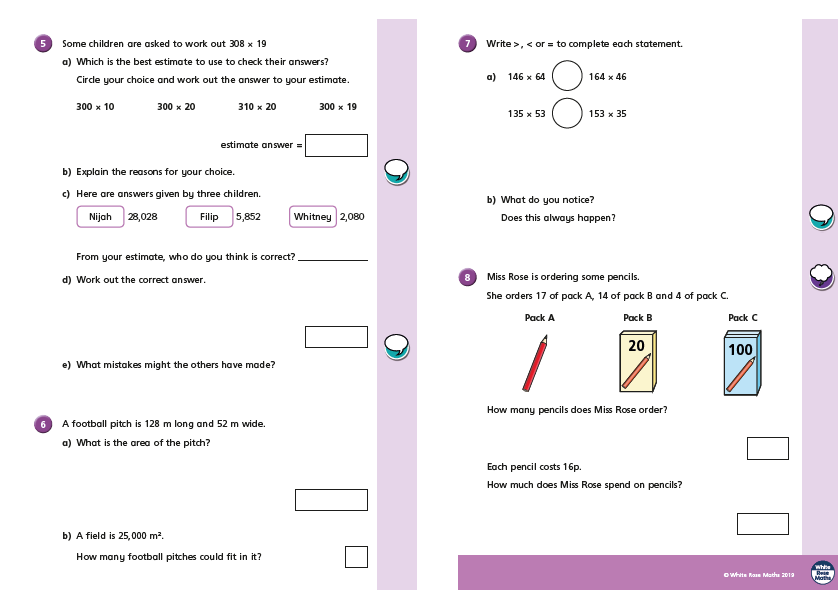